中学校　保健体育　（体育分野）
〔 第 ３ 学 年 〕
陸上競技（跳躍種目）
「走り幅跳び・走り高跳び」
【体力編】
学習時間の目安：約20分
1
体力編

　跳躍に関連して高まる体力要素を理解し、それぞれの体力を高めるための運動に取り組もう！
2
☆跳躍に関連して高まる体力
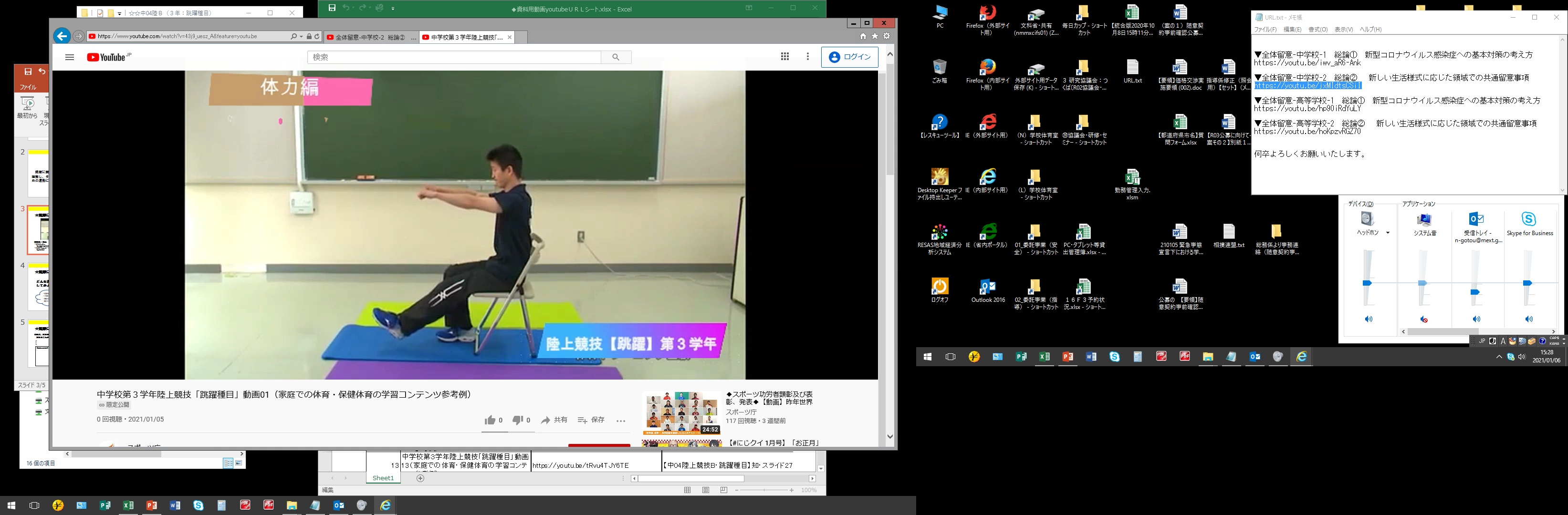 敏捷性・筋力　　　　　　　　
・アリゲーター　
　（１０回×３セット）
・ハンドウォーク・アンクルウォーク　
　（２セット）
瞬発力・筋力
・片脚立ち上がり
　（左右５回×３セット）
・腕立て伏せ時計回り
　（時計回り１周、反時計回り１周）
写真をクリックして動画を見てみよう！
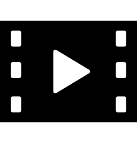 3
☆跳躍に関連して高まる体力
どんな運動があるか考えて実践してみよう！
・助走のための体力（敏捷性）
・力強く踏み切る体力（瞬発力）
・安定した上体姿勢を
　保つための体力（筋力）
4
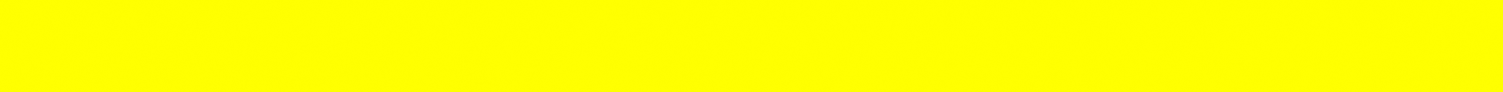 ☆跳躍に関連して高まる体力
◎助走、踏み切り、空間動作など跳躍に関連して
　高めることができるトレーニングを考えよう。
学-体２
･･･学習カードに記入しよう
学
[　　　　]
の体力を高める運動
【実践した内容】
5